特种设备生产和充装单位许可规则解读
博富特咨询
全面
实用
专业
关于博富特
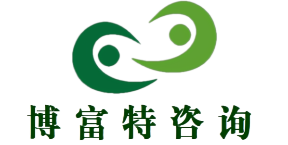 博富特培训已拥有专业且强大的培训师团队-旗下培训师都拥有丰富的国际大公司生产一线及管理岗位工作经验，接受过系统的培训师培训、训练及能力评估，能够开发并讲授从高层管理到基层安全技术、技能培训等一系列课程。
 我们致力于为客户提供高品质且实用性强的培训服务，为企业提供有效且针对性强的定制性培训服务，满足不同行业、不同人群的培训需求。
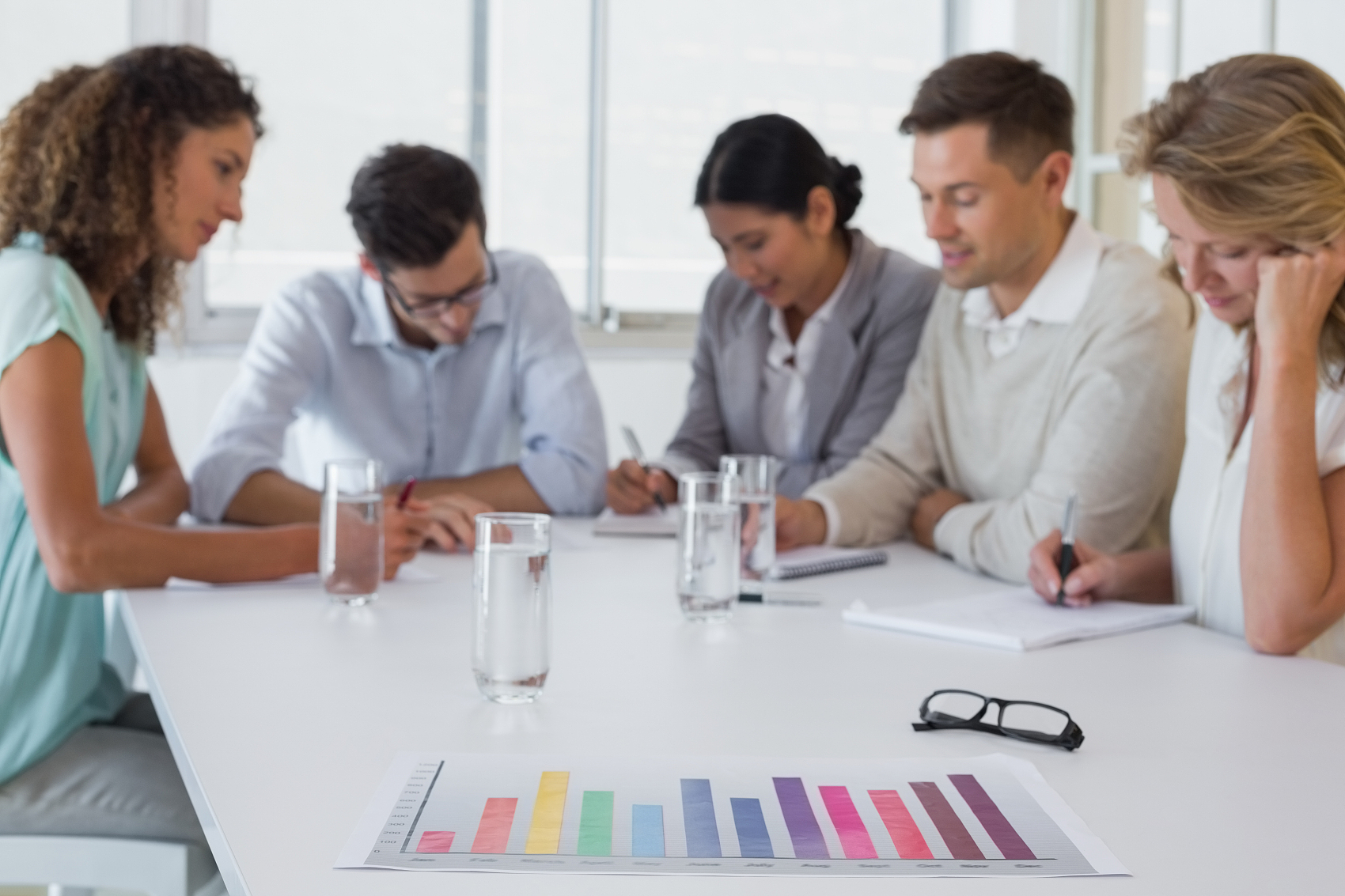 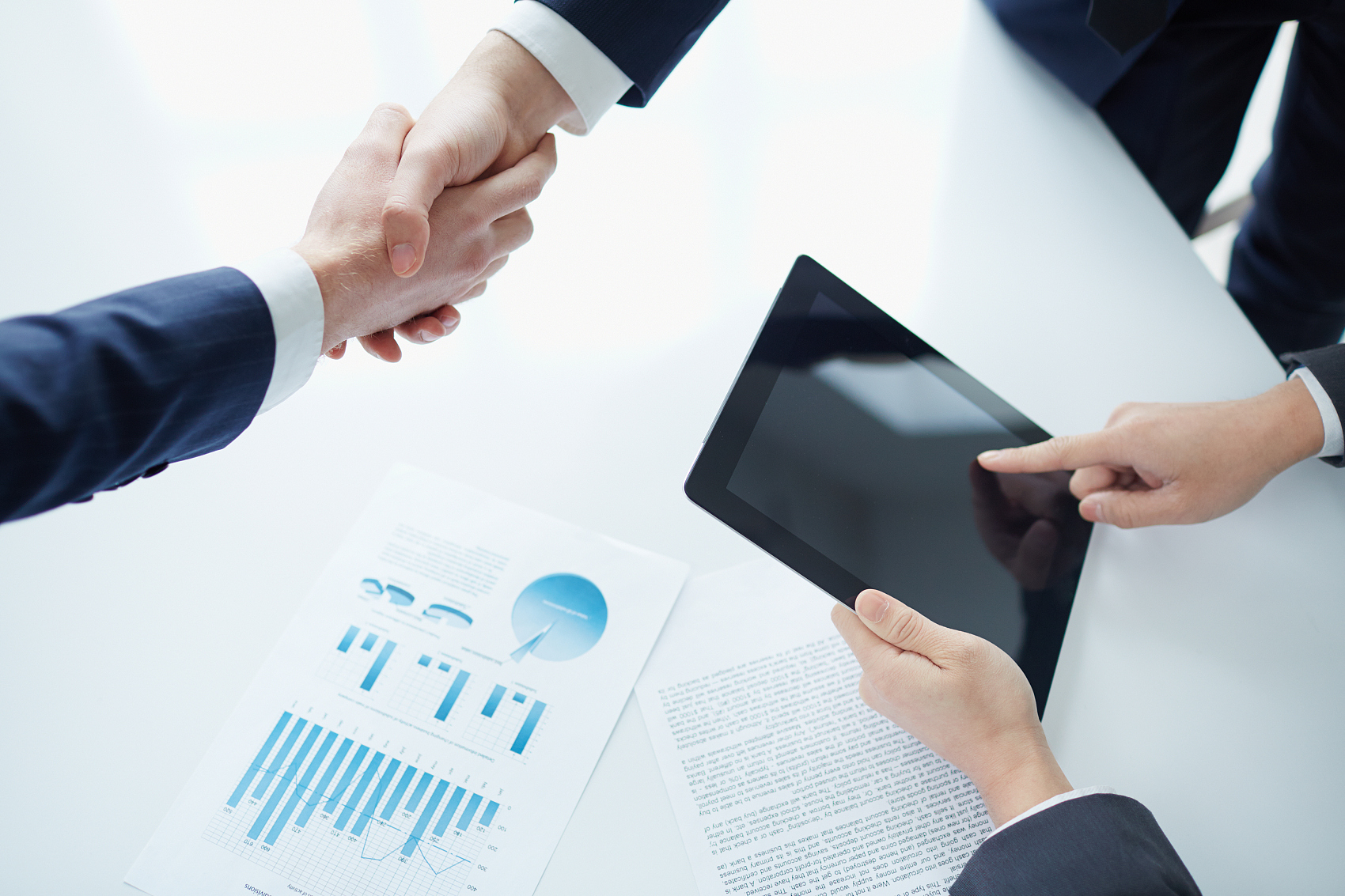 博富特认为：一个好的培训课程起始于一个好的设计,课程设计注重培训目的、培训对象、逻辑关系、各章节具体产出和培训方法应用等关键问题。
引言
《特种设备生产和充装单位许可规则》（TSG 07——2019）于2019年6月1日实施，原《移动式压力容器充装许可规则》（TSG R4002-2011）和《气瓶充装许可规则》 （TSG R4001-2006）自新规则实施之日起废止。
新规实施后，北方区和山东区均举办了大型宣贯会，天津地区还招集全市62家在2019年换证的“充装”企业主要负责人进行了专项培训。
现将宣贯会中有关“充装单位”的主旨及许可规则的新要求与大家分享。
资源条件的通用要求-人员
资源条件中的技术人员应当具有理工类专业教育背景，取得相关专业技术职称并且具有相关工作经验。
资源条件中的安全管理人员、检测人员、作业人员，纳入特种设备人员行政许可的，应当取得相应的特种设备人员资格证。
资源条件中对人员有工程技术职称要求的，如果人员无相应工程技术职称，则需要具有相应的学历和技术工作年限，学历应当为理工类专业。
资源条件的通用要求-人员
工程技术职称与学历和技术工作年限比照
注：技术工作是指与相应特种设备生产、充装、检验、检测、使用管理等有关的技术方面的工作。
高级技师和技师可以分别相当于工程师和助理工程师；中专毕业生的技术工作年限要求可以参照大专毕业生。
移动式压力容器充装单位许可条件-人员
智能化自动充装的认定依据区县局及评审专家的意见！
气瓶充装单位许可条件-人员
充装许可条件-移动式
充装单位应取得规划和消防部门的批复
注：换证单位应提供《规划许可证》或《危化品经营许可证》，及消防验收合格后获得的消防鉴审合格意见书
充装单位入口应当设立进入充装单位须知牌，大门、罐区、充装区域和压缩机(泵)房等重要部位设置安全警示标志和报警电话号码。
充装站区内应应设置充装前后安全检查场地，并有必要的维修、安全设施和应急设备。
注：充装检查场地应专用，划线与充装区域区分标注
在通风不良并且有可能发生窒息、中毒等危险场所内的操作或者处理故障、维修等活动，作业人员不少于2 人，配置自给式空气呼吸器，并且采取监护措施（制度中要体现）。
充装许可条件-气瓶
充装单位应取得规划和消防部门的批复
注：换证单位应提供《规划许可证》或《危化品经营许可证》，及消防验收合格后获得的消防鉴审合格意见书
使用标气，除标物证书外，还需要保存《国家标准物质定级证书》和编号。
外购商品气的合格证全部保留。
钢瓶和瓶阀，要保留制造商的许可证（复印件加盖红章存档）。
设备控制部分要严格遵守许可规则要求。
现场审核要点-天津
充装质量手册中加入“充装单位质量保证体系”
核查厂区设计图，现场应与设计一致；
要设立专职安全人员和化验人员（制定岗位责任制）；
换证企业核查四年的工作记录（包括培训及设备运行）；
充装前和充装后要在场内设置独立的检查区域，划线标识；
充装前后记录必须手填，工作表单的填写将严查；
严查充装软管合规和安全性（依照TSG21 中对软管的要求）；
要加入国家充装平台，在线监控；
充装质量保证体系
充装单位应当建立并且有效实施包括充装要素控制程序New、管理制度、安全操作规程、充装工作记录和见证材料等的充装质量保证体系。
充装要素控制程序包括：
文件和记录控制
设备（包括充装设备及充装工艺装备）控制
充装介质检测控制
人员管理
充装工作质量控制
信息追踪和质量服务
执行特种设备许可制度
充装质量手册
感谢聆听
资源整合，产品服务
↓↓↓
公司官网 | http://www.bofety.com/
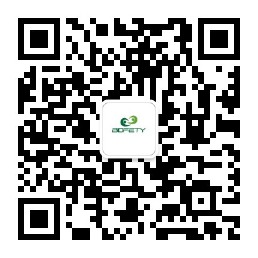 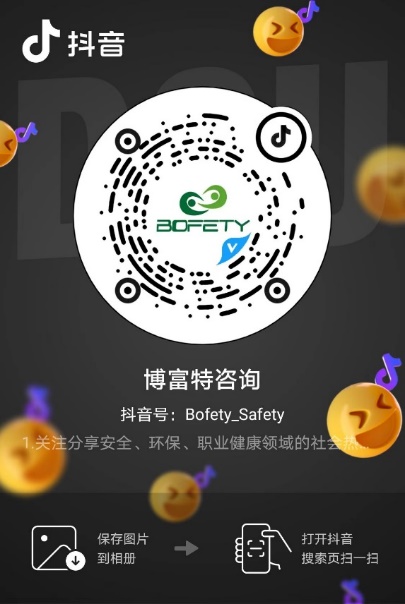 如需进一步沟通
↓↓↓
联系我们 | 15250014332 / 0512-68637852
扫码关注我们
获取第一手安全资讯
抖音
微信公众号